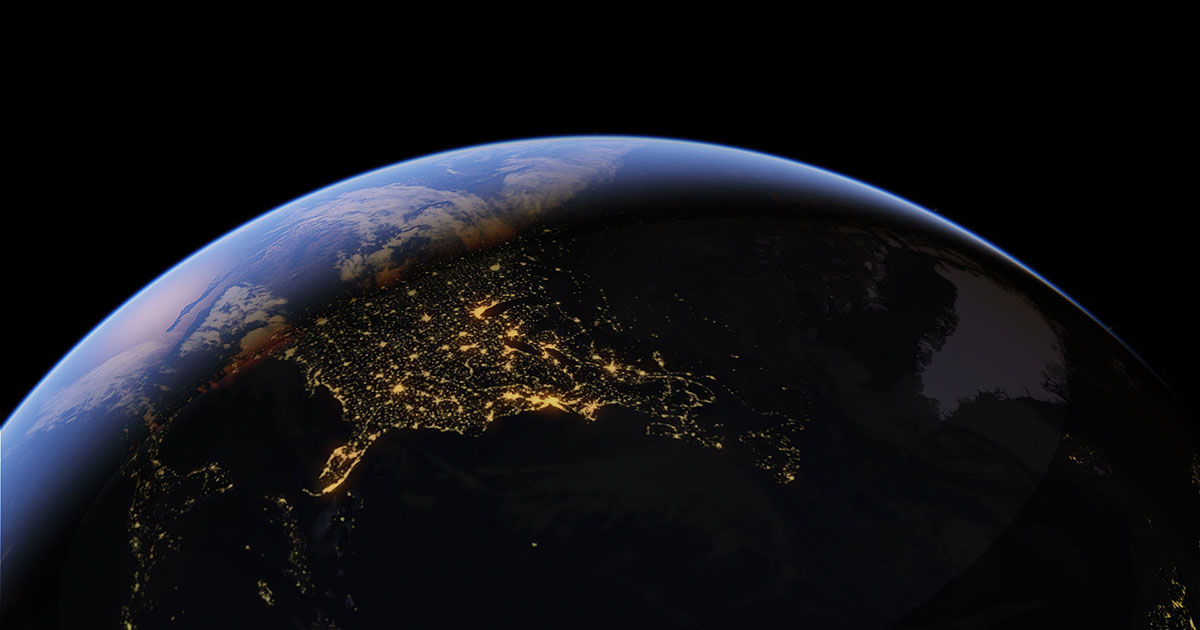 Science & The Age of the Earth
By: Paden Reed, M.S.
An Old Earth View Permeates Society
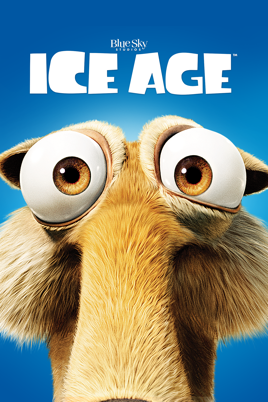 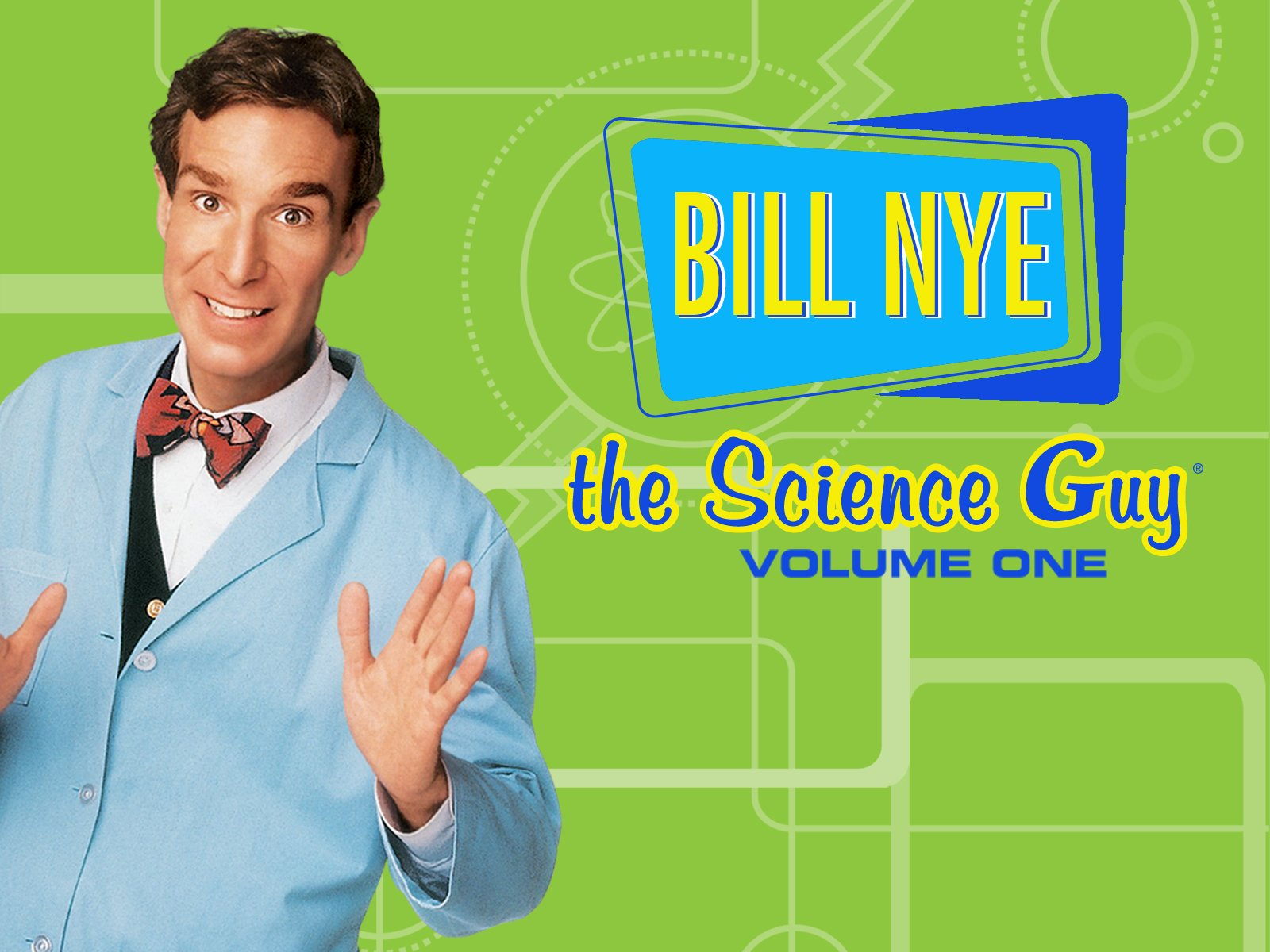 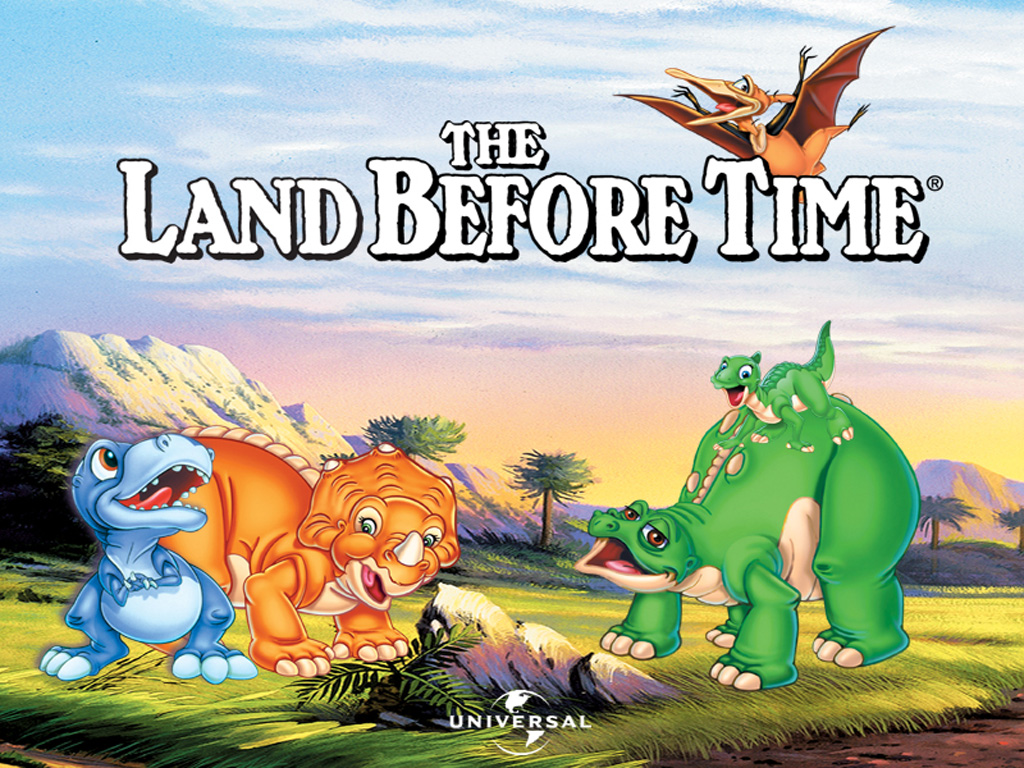 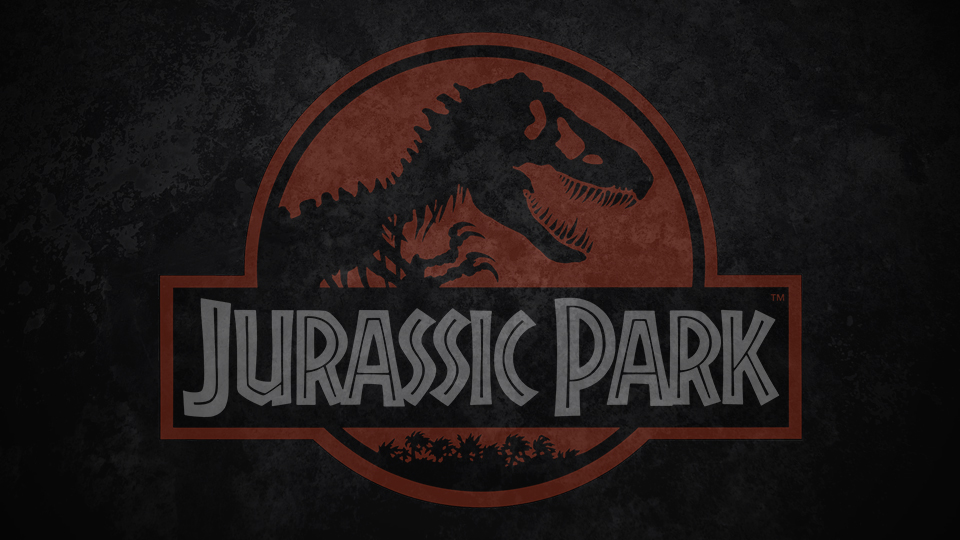 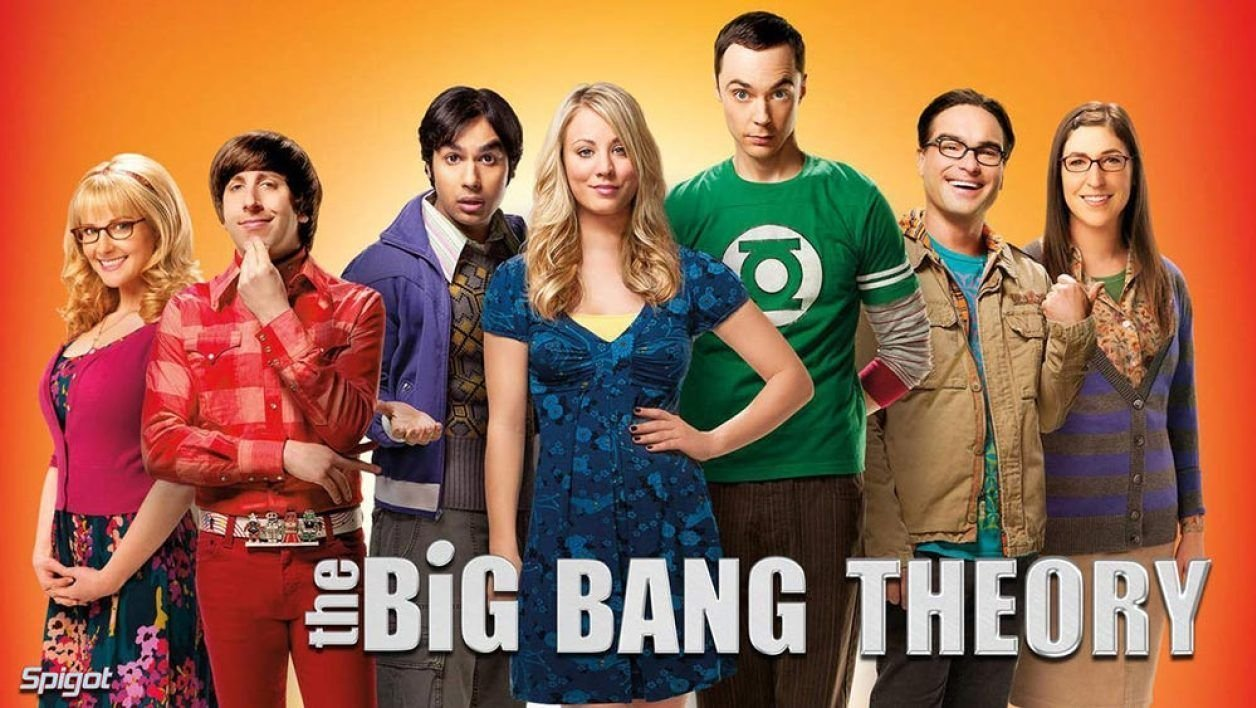 Popular Children’s Books
“This book starts with Arnold wishing he knew more about his family tree. Ms. Frizzle answers that wish by taking the kids back in time, to meet their very first ancestors. It starts 3.5 billion years ago, and brings them from simple cells to modern humans, with lots of amazing stops in between. It is the longest class trip ever!”

“Let’s face it, most scientists believe the planet is billions of years old, and that’s a fact.”
				
				      PBS Interview
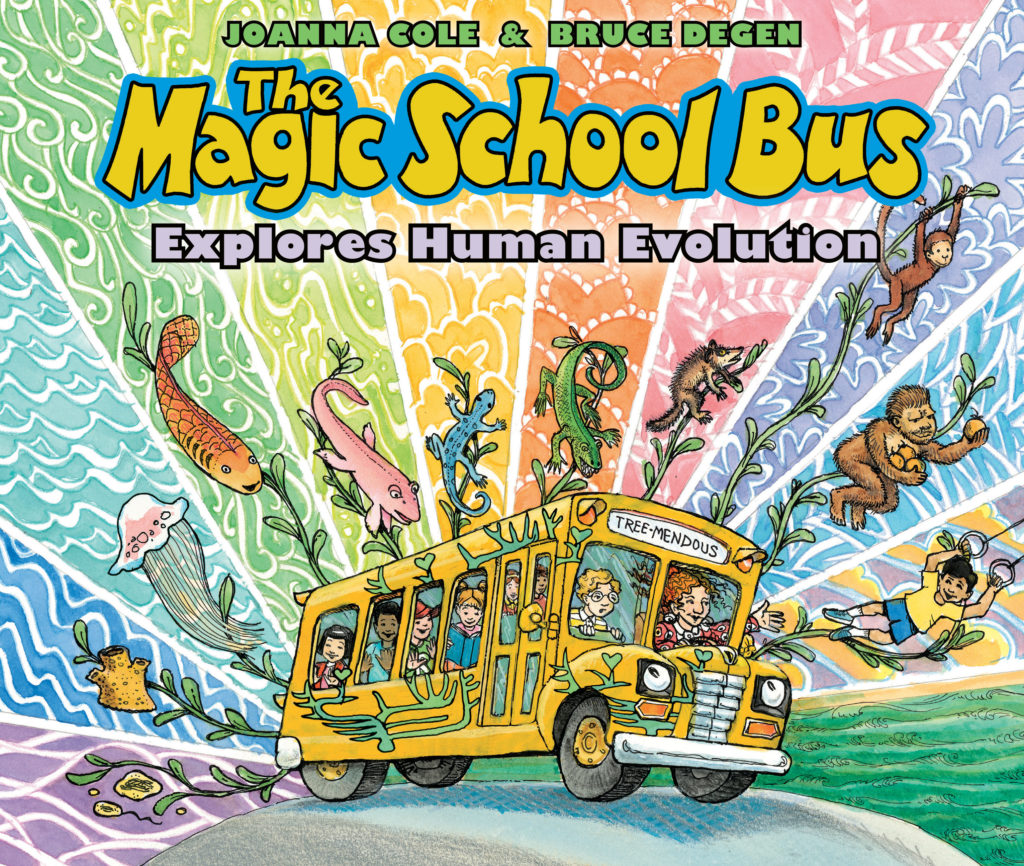 July 2020
[Speaker Notes: https://www.pbs.org/newshour/arts/the-magic-school-bus-is-back-and-its-tackling-evolution]
Already Gone
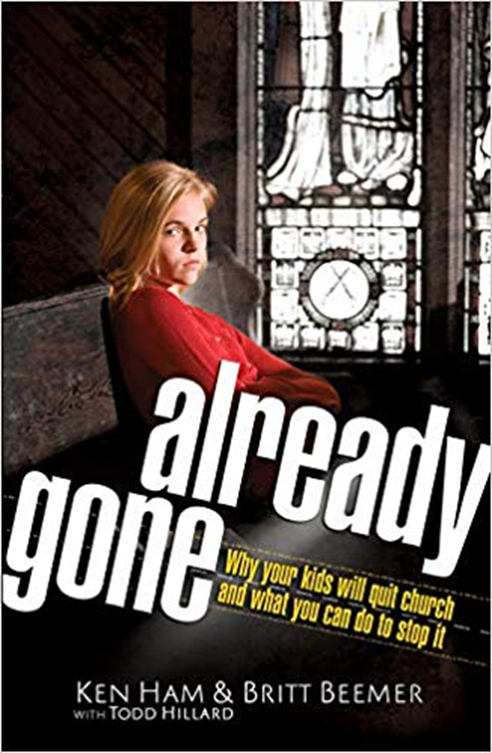 Surveyed 1000 twenty-somethings from conservative evangelical backgrounds
Most kids leave the church in their teens before college
Why?
Gone Before College
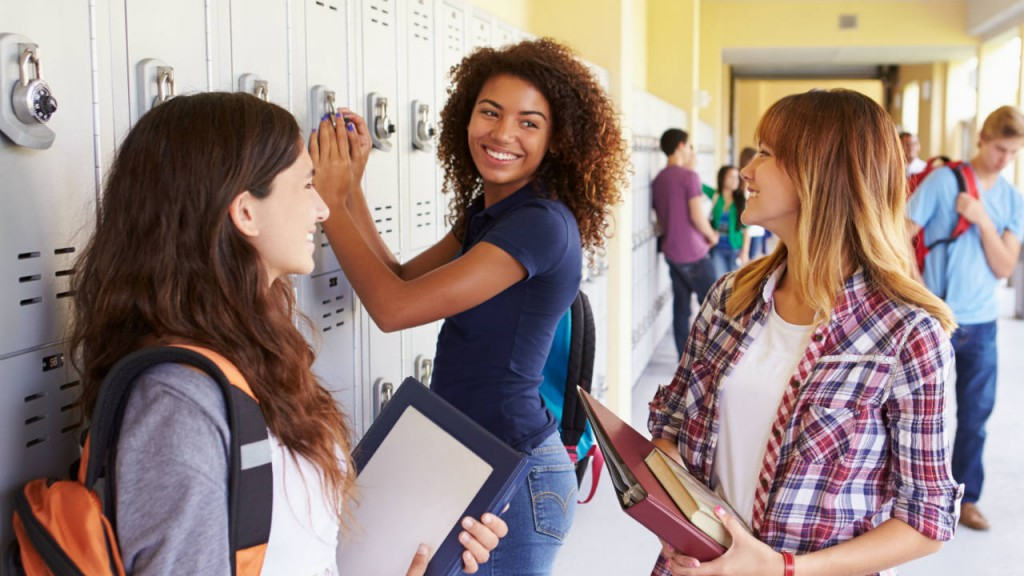 95% of them attended church regularly during their elementary and middle school years
55% attended church regularly during high school
Of the thousand, only 11% were still going to church during their early college years
When did they start to doubt?
Those who no longer believe that all of the accounts and stories in the Bible are true:
39.8% first had doubts in middle school
43.7% first had their doubts in high school
10.6% had their first doubts during college
1 Peter 3:15
But sanctify the Lord God in your hearts, and always be ready to give a defense to everyone who asks you a reason for the hope that is in you, with meekness and fear;
Overview
Brief History Concerning the Age of the Earth
Scientific Arguments for an Old Earth Answered
Scientific Arguments for a Young Earth
History of the Age of the Earth
Modern field of Geology is young. Originally viewed from a Biblical perspective.
The Bible teaches a young earth through the genealogies found in both the old and new testament. It also gives an explanation for the sedimentary layers found on Earth through Noah’s flood. 
Early Christian writers such as Tertullian, Chrysostom, and Augustin viewed rocks and fossils as forming during Noah’s flood.
History of the Age of the Earth
“the whole earth, as the Scripture says, was inundated, and the water rose in height fifteen cubits above all the mountains”
					Dialogue with Trypho, 150 AD
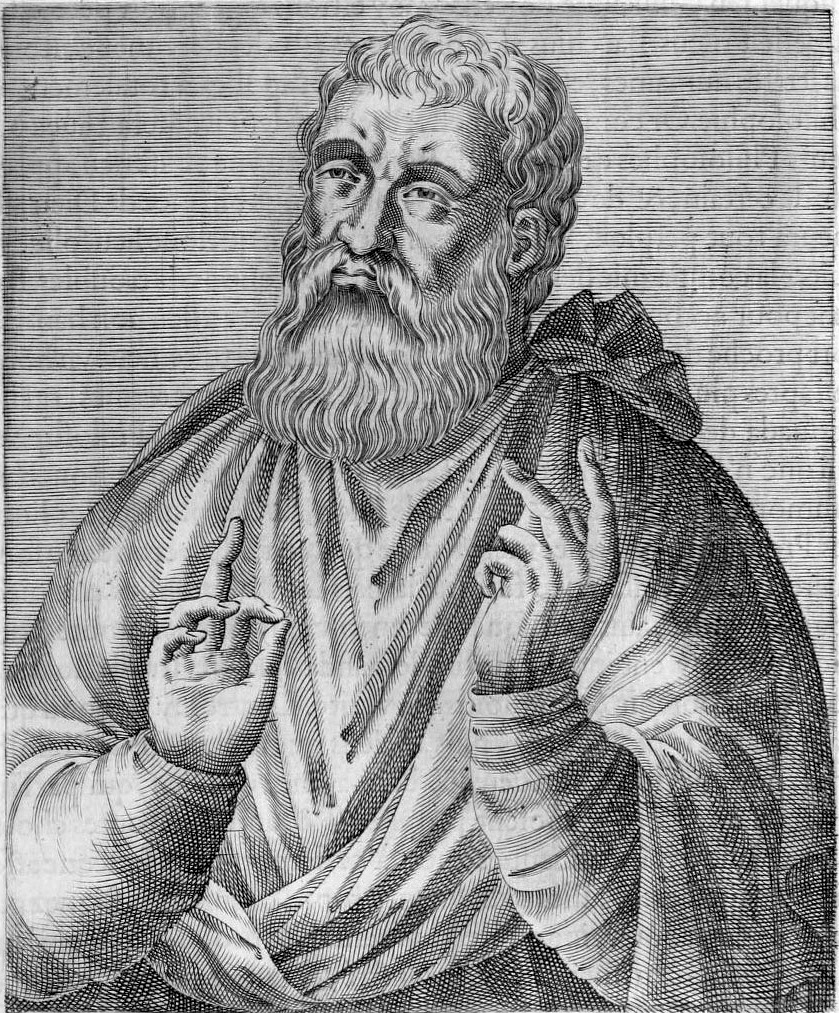 Justin Martyr
(100 – 165 AD)
[Speaker Notes: Justin Martyr, Dialogue with Trypho 138
https://creation.com/church-fathers-flood]
History of the Age of the Earth
“There was a time when her whole orb, withal, underwent mutation, overrun by all waters. To this day marine conchs and tritons’ horns sojourn as foreigners on the mountains, eager to prove to Plato that even the heights have undulated.
					            On the Pallium, 220
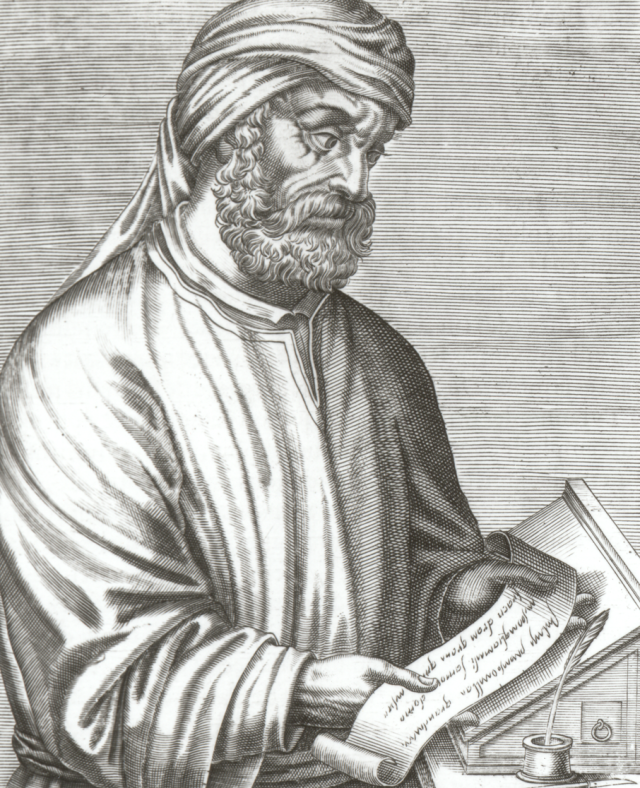 Tertullian
(155 – 220 AD)
[Speaker Notes: Tertullian, On the Pallium 2.3
https://creation.com/church-fathers-flood]
History of the Age of the Earth
Niels Steno is still highly regarded in textbooks today for his work on the  superposition of rock layers.
Forerunner (1669) – argued for a young earth and that fossils were laid down during Noah’s flood.
Later geologists John Woodward (1665-1722) and Johann Lehmann (1719-1767) held to the same views
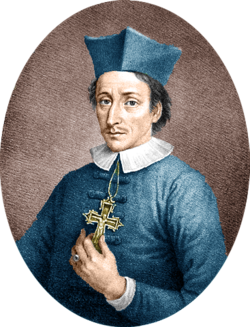 Niels Steno (1638-1686)
History of the Age of the Earth
The Enlightenment and the idea of Naturalism gained in popularity in the 17th century.
In 1779, European geologist Comte de Buffon taught in his book, Epochs of Nature, one of the early departures from a Biblical framework.  
He taught that the Earth was once a giant hot molten ball that cooled to its present temperature over 75,000 years.
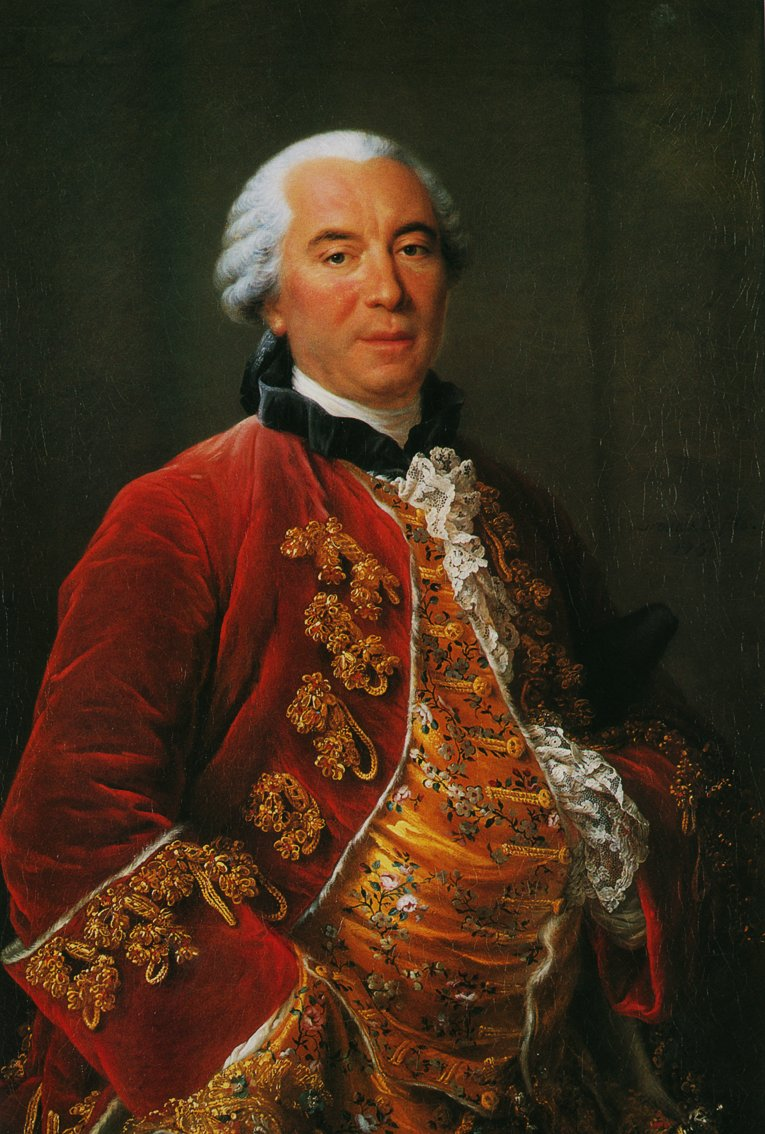 Comte de Buffon (1707-1788)
History of the Age of the Earth
German geologist Abraham Werner taught that the crust of the Earth was precipitated chemically or mechanically by a slowly receding global ocean over 1 million years. 
Werner was an influential teacher who passed on many of his views to his students.
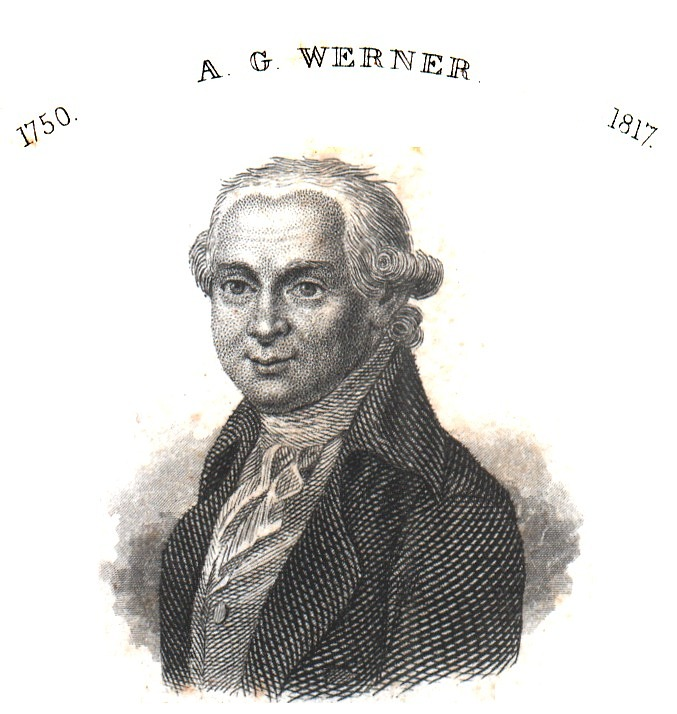 Abraham Werner (1749-1817)
History of the Age of the Earth
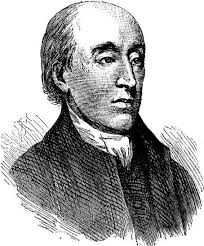 James Hutton (1726-1797)
Theory of the Earth with Proofs and Illustrations (1785)
Prepared the foundation for uniformitarianism 
“No vestige of a beginning, no prospect of an end”
James Hutton (1726-1797)
[Speaker Notes: Hutton thought Geologic processes are cyclical and so the Earth has always been going through cycles…no beginning and no end.]
History of the Age of the Earth
Hutton’s ideas were carried and championed by Charles Lyell
Principles of Geology (1830)
Geologic mission – “free the science from Moses”
Father of Uniformitarianism – “The present is the key to the past”
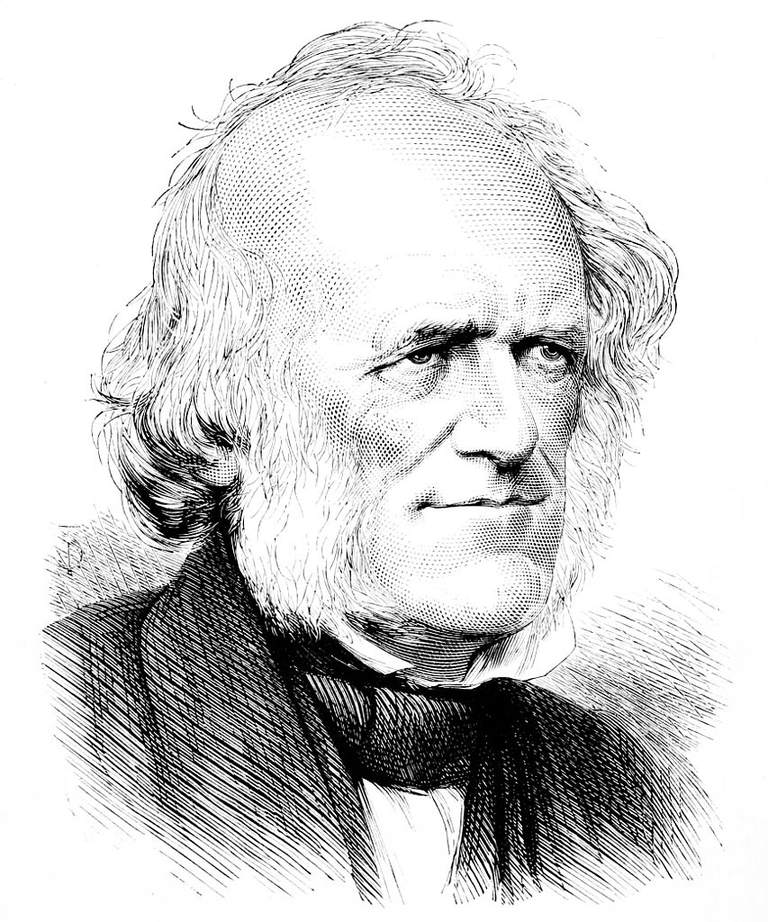 Charles Lyell (1797-1875)
[Speaker Notes: Charles Lyell influenced Charles Darwin, was the primary book he took with him on his 5 year voyage on the HMS Beagle to the Galapogos.]
History of the Age of the Earth
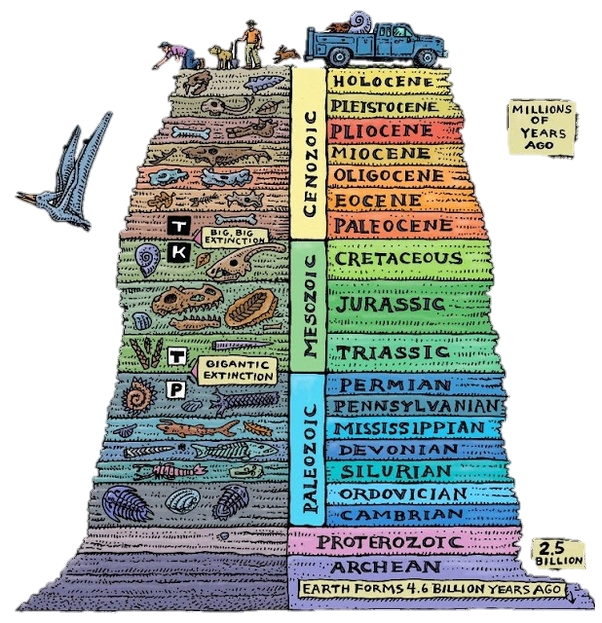 The modern secular view today is the Earth formed about 4.6 billion year ago.  The first major signs of life occur in the Cambrian about 500 million years ago. Dinosaurs occur about 250 million years ago during the Mesozoic.
2 Peter 3:1-6
Beloved, I now write to you this second epistle (in both of which I stir up your pure minds by way of reminder), that you may be mindful of the words which were spoken before by the holy prophets, and of the commandment of us, the apostles of the Lord and Savior, knowing this first: that scoffers will come in the last days, walking according to their own lusts, and saying, “Where is the promise of His coming? For since the fathers fell asleep, all things continue as they were from the beginning of creation.”
[Speaker Notes: Vs 1-4]
2 Peter 3:1-6
Beloved, I now write to you this second epistle (in both of which I stir up your pure minds by way of reminder), that you may be mindful of the words which were spoken before by the holy prophets, and of the commandment of us, the apostles of the Lord and Savior, knowing this first: that scoffers will come in the last days, walking according to their own lusts, and saying, “Where is the promise of His coming? For since the fathers fell asleep, all things continue as they were from the beginning of creation.”
[Speaker Notes: Vs. 1-4]
2 Peter 3:1-6
For this they willfully forget: that by the word of God the heavens were of old, and the earth standing out of water and in the water, by which the world that then existed perished, being flooded with water. But the heavens and the earth which are now preserved by the same word, are reserved for fire until the day of judgment and perdition of ungodly men.
[Speaker Notes: Vs 5-7]
Overview
Brief History Concerning the Age of the Earth
Scientific Arguments for an Old Earth Answered
Scientific Arguments for a Young Earth
What is Observational Science?
Ex. Engineering, Physics, Chemistry
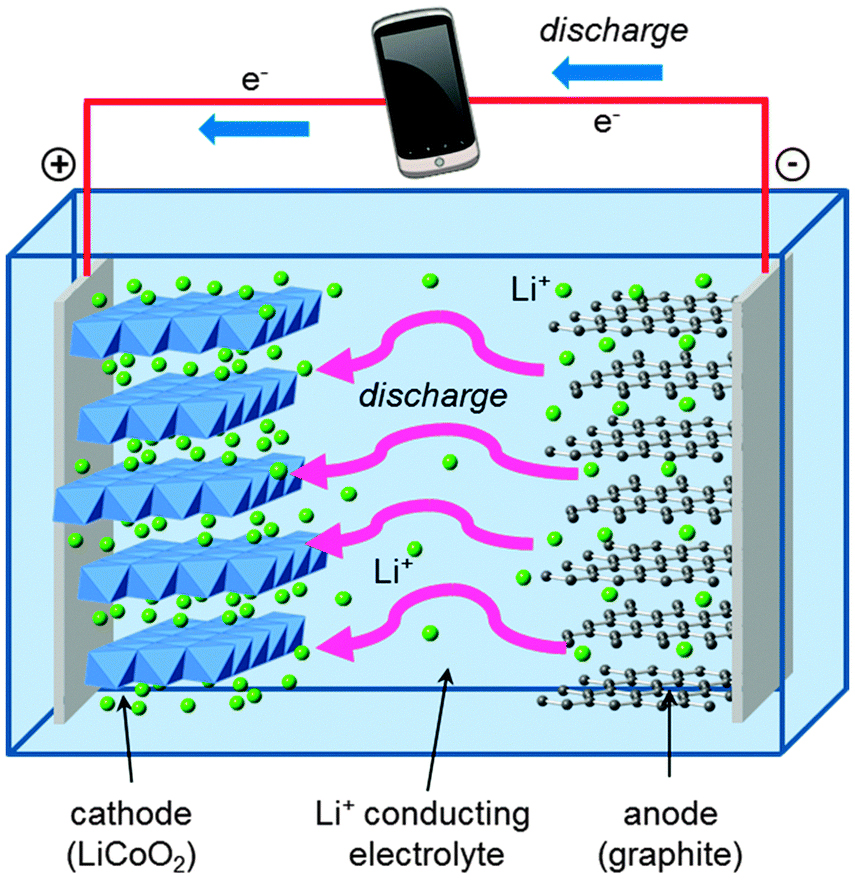 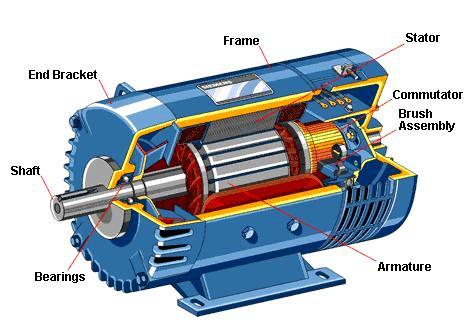 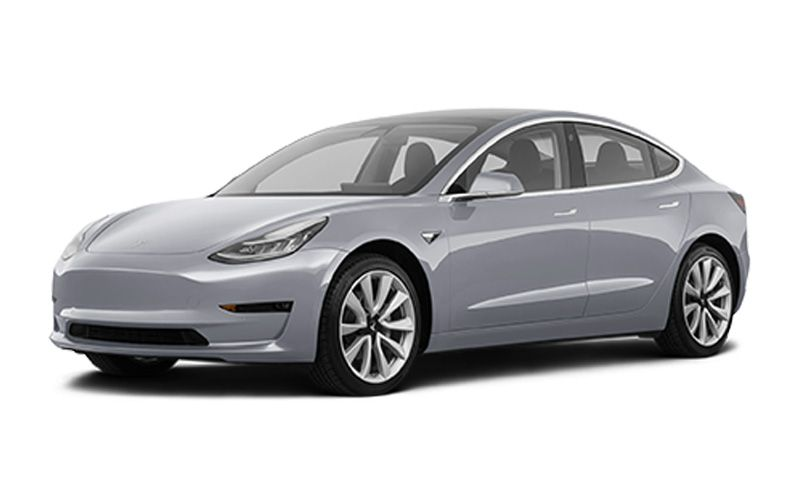 What is Historical Science?
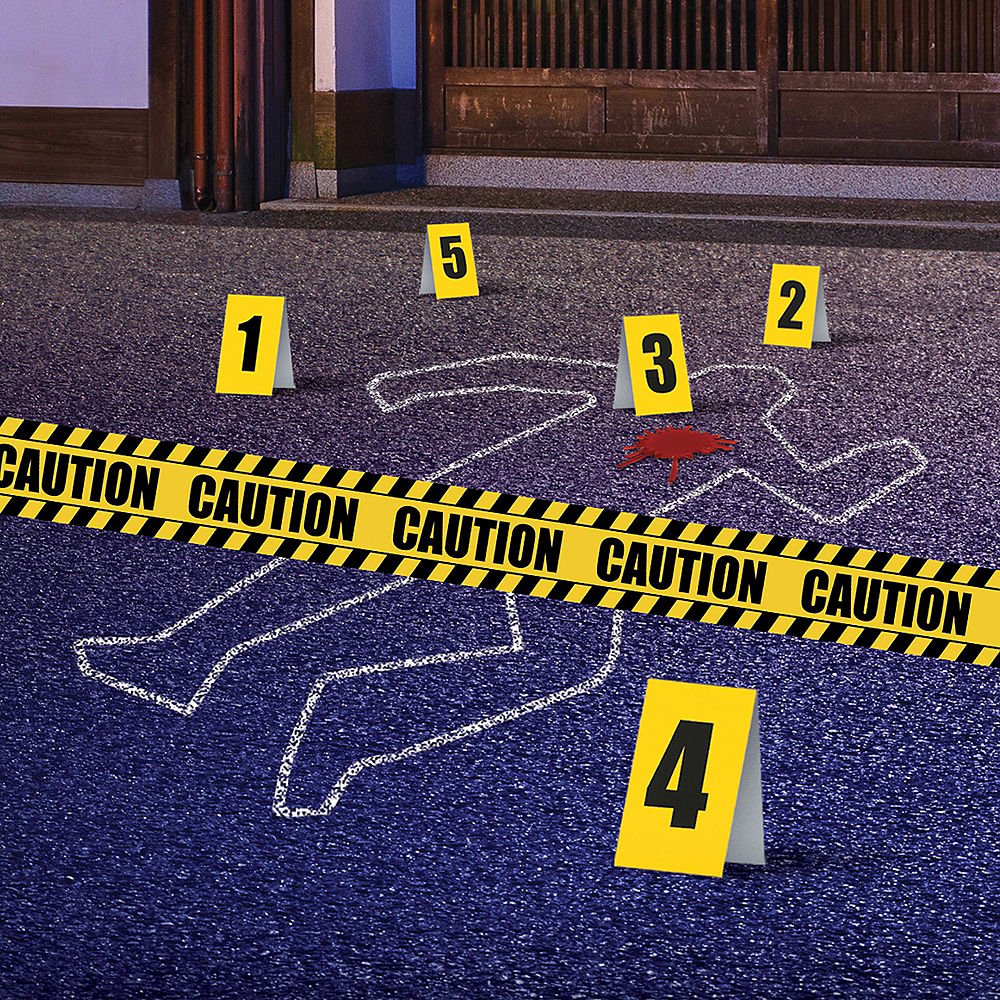 Forensics
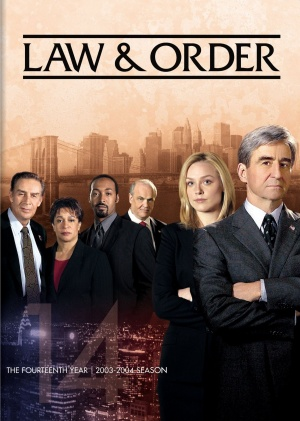 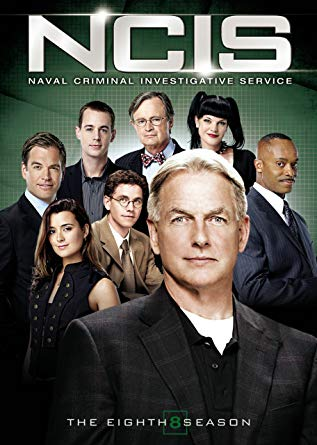 Uniformitarianism
The idea that present day processes can be used to explain the past.
Example: Hourglass
3 Assumptions 
Rate has remained constant
Closed system – nothing added or removed
Original ratio of sand on each side known
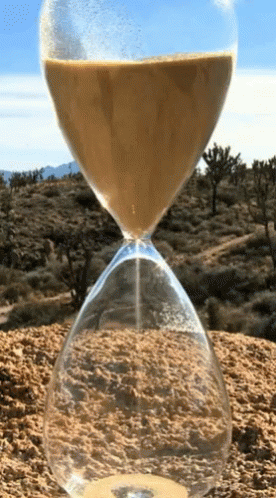 [Speaker Notes: Suppose an hourglass transfers sand from the top to the bottom in 1 hour. If someone were to find it with half the sand in the top and half the sand in the bottom, and they measured the rate they could then tell that 30 mins had passed. However, what if the rate of the sand moving through wasn’t constant and changed based on external controls? Or what if someone came and added some sand to the top or took some away? Or what if the hourglass had actually been transferring sand back and forth because it was constantly being turned or placed on its side?]
Radiometric Dating
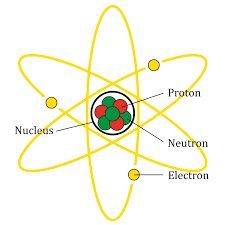 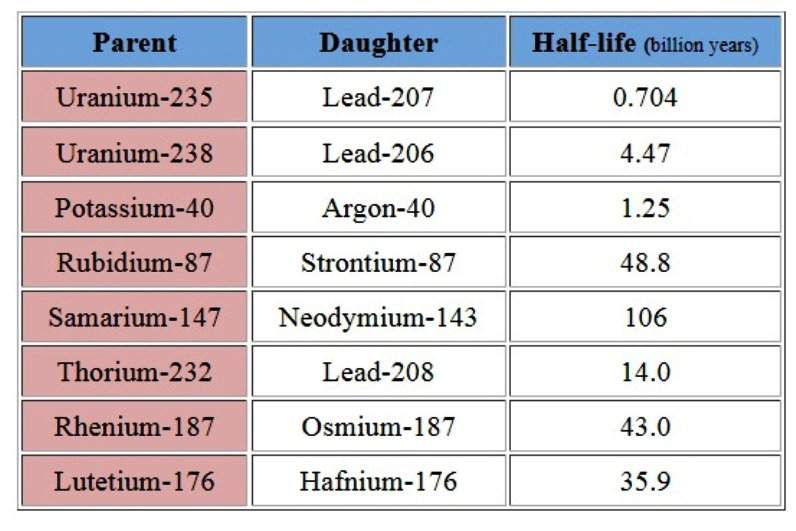 [Speaker Notes: Number of Protons determines the element type, variations in the number of neutrons defines an isotope, and varying ratios of electrons make it an anion or cation]
Radiometric Dating
Uranium has 92 protons and if it contains 146 neutrons then it is called Uranium 238 which is an unstable isotope. Uranium 238 is an unstable isotope and will naturally decay into the daughter element Lead 206 spontaneously at some point
Half Life of 4.47 billion years
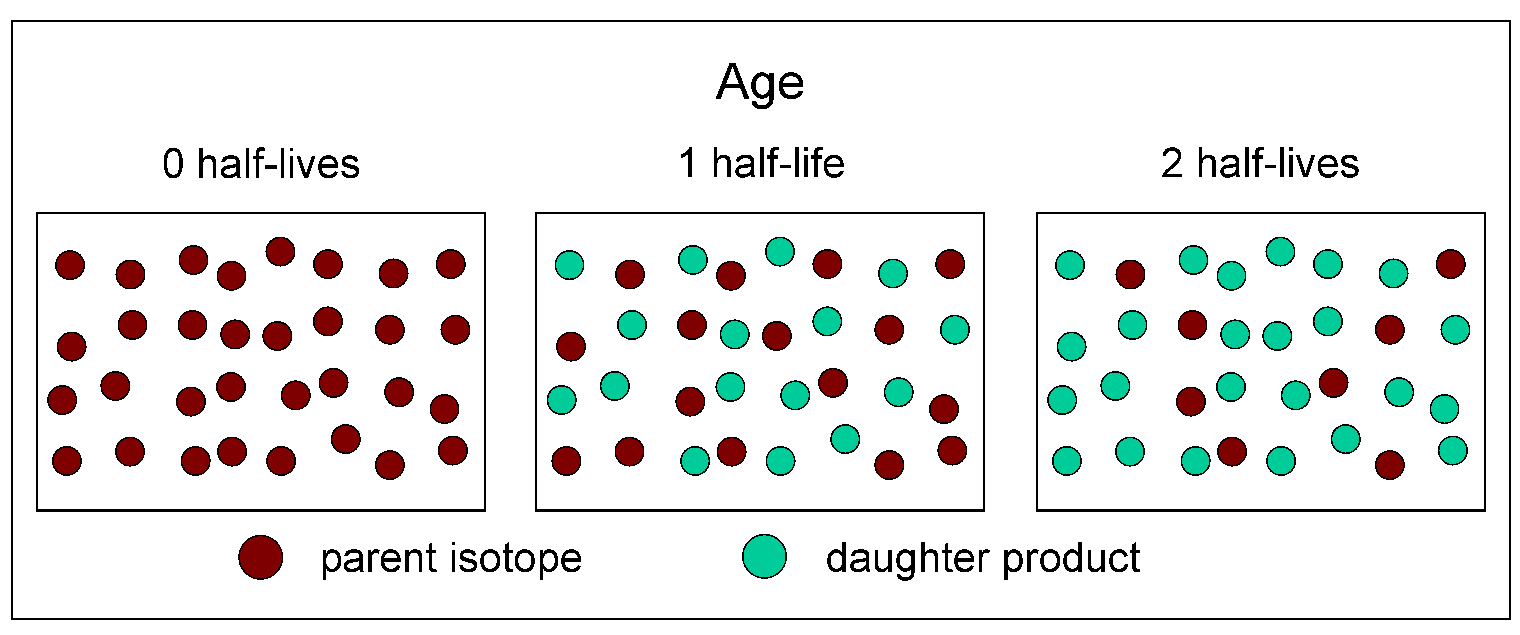 Radiometric Dating
3 Key Assumptions Just like the Hourglass
a. The rate of decay remains constant through the unstable isotope’s lifetime.
b. The amount of original in place parent and daughter isotopes are known. 
c. There has been no contamination throughout the sample’s lifespan to reduce or increase the ratio of parent to daughter isotopes.
Radiometric Dating
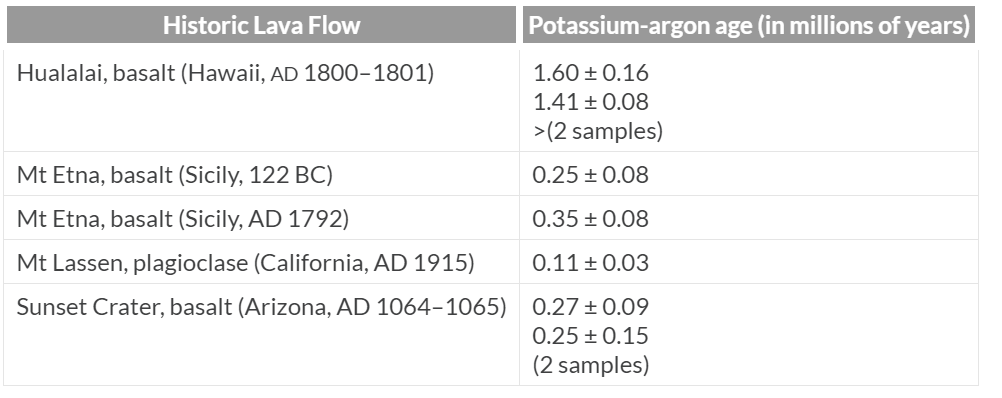 Distant Starlight
Speed of Light: 186000 mps
The two nearest stars from the Sun are Alpha Centauri A and B at approximately 4.3 light years
Nearest galaxy is the Canis Major Dwarf Galaxy at approximately 25,000 light years away
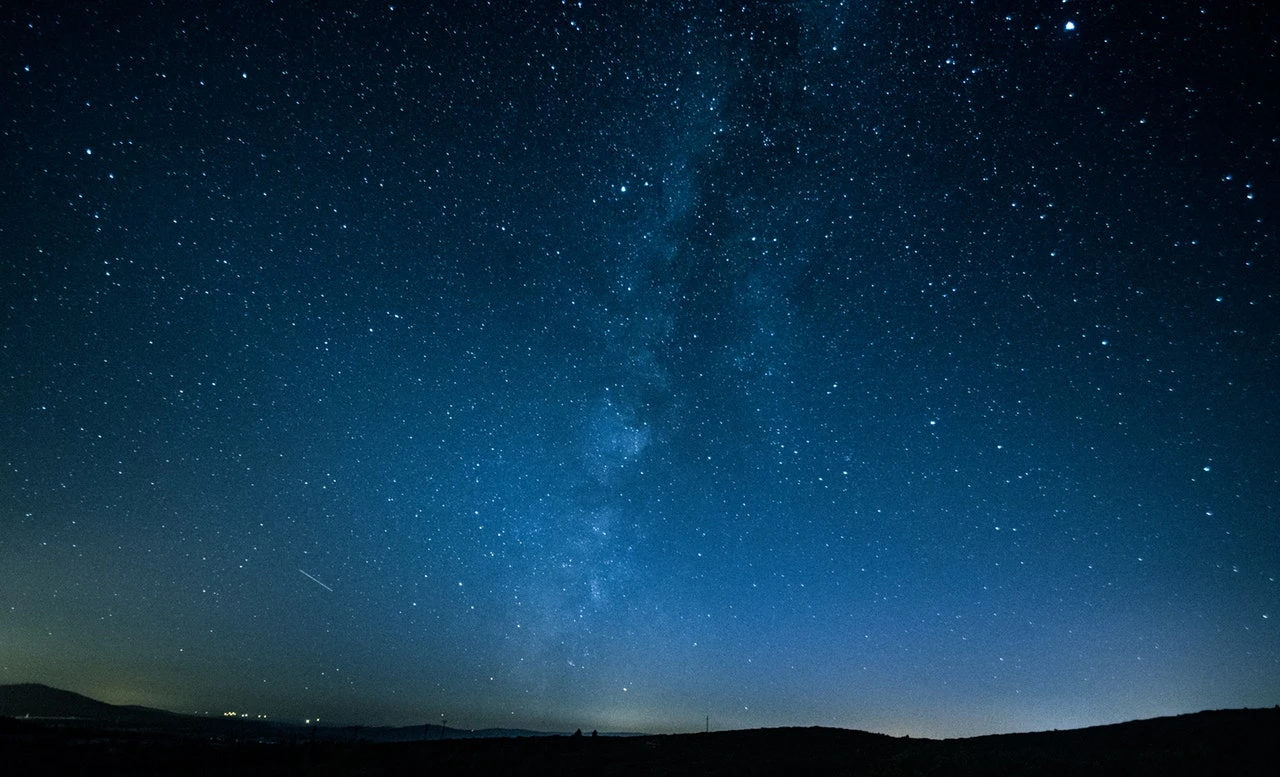 [Speaker Notes: Least favorite argument because light behaves very strange from common intuition. Example of throwing a baseball at 50 mph while driving 50 mph vs light.]
Distant Starlight
Time Dilation 
Anisotropic Synchronization Convention
Rapid Creation
Then God said, “Let the earth bring forth grass, the herb that yields seed, and the fruit tree that yields fruit according to its kind, whose seed is in itself, on the earth”; and it was so. (Genesis 1:11)
[Speaker Notes: Time Dilation, Anisotropic Synchronization Convention]
Distant Starlight
Old Earth Creationists have a starlight problem as well.
Genesis 1:16-17
Then God made two great lights: the greater light to rule the day, and the lesser light to rule the night. He made the stars also. God set them in the firmament of the heavens to give light on the earth
Ice Cores
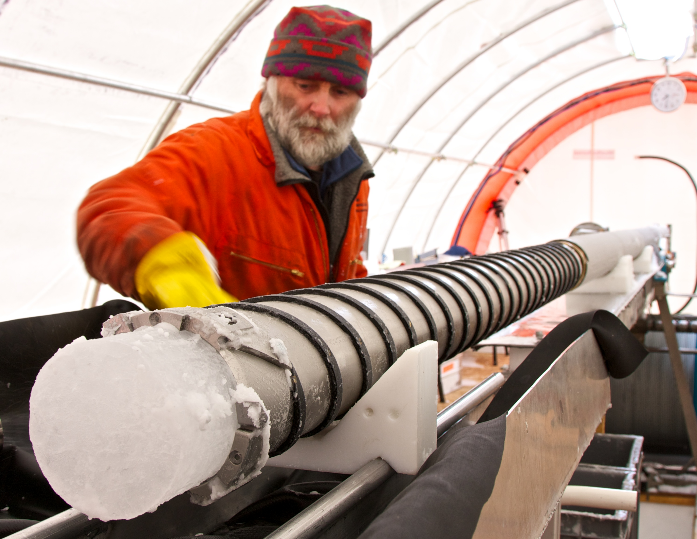 Large Ice cores hundreds to thousands of feet in length have been taken in places such as Greenland and the Antarctic. 
Uniformitarian assumptions assume that the rate that we find ice compiling today associated with rings can be extrapolated to the past to estimate the age of the ice.
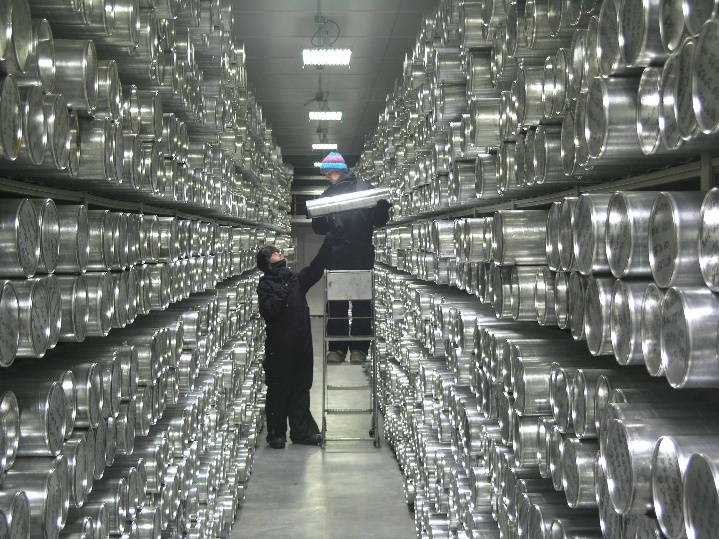 Ice Cores
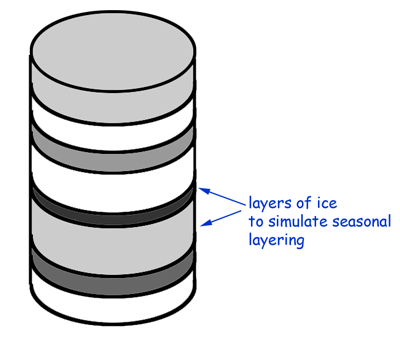 Rings in the ice are assumed to form based on seasonal changes on a yearly basis. As dust is blown and laid down annually, this will create one ring of ice. 
However, it is known that multiple rings can form in one year due to variable seasonal conditions.
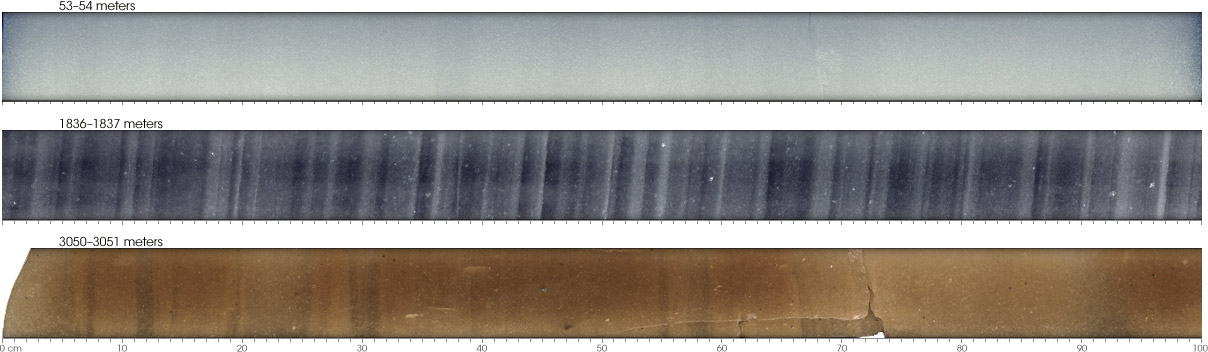 Ice Cores
Another issue with dating ice cores is the difficulty found in counting individual rings. As additional ice is laid down, the rings at the bottom become compressed and difficult to resolve. The lower parts of ice cores must rely on computer models to estimate the number of rings.
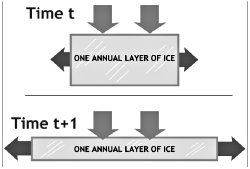 Ice Cores
In 1988, World Warr II planes dating to 1942 were discovered under 260 ft of ice in Greenland. 
However, The average rate of snowfall in Greenland is less than one foot per year. By this calculation Greenland had to average 5 feet of ice per year for 46 years.
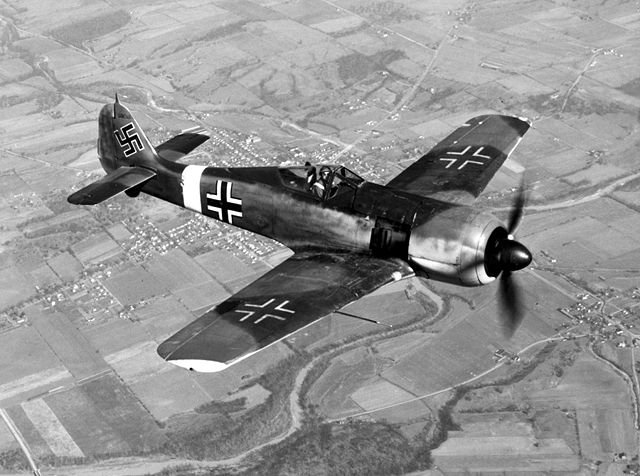 Tree Rings
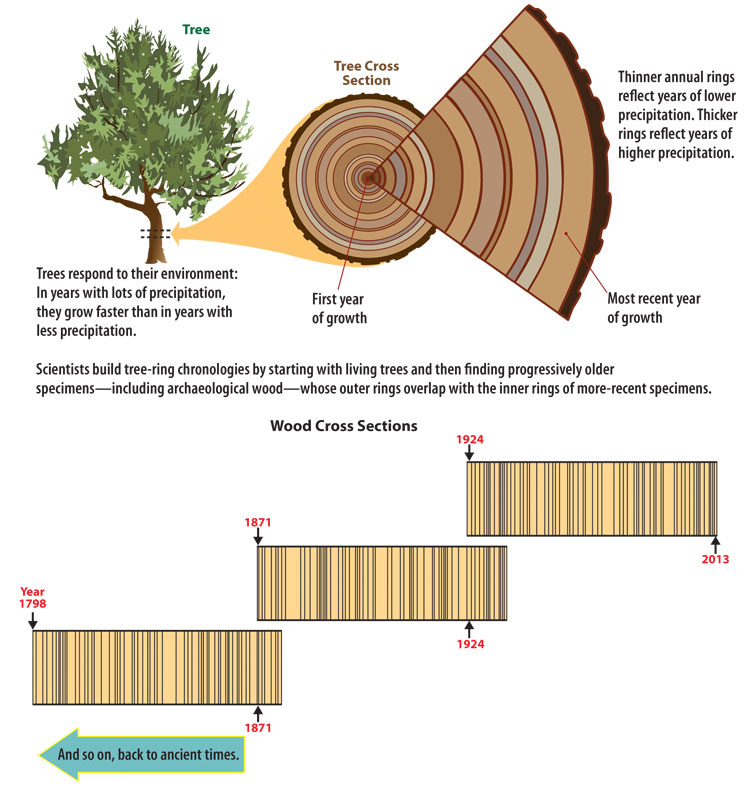 Similar to Ice Cores, the study of dendrochronology dates trees through counting the number of rings in a tree’s trunk and by correlating the patterns between multiple trees, some of which are dead and others which are fossilized.
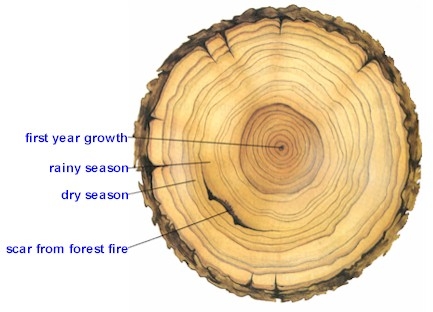 Tree Rings
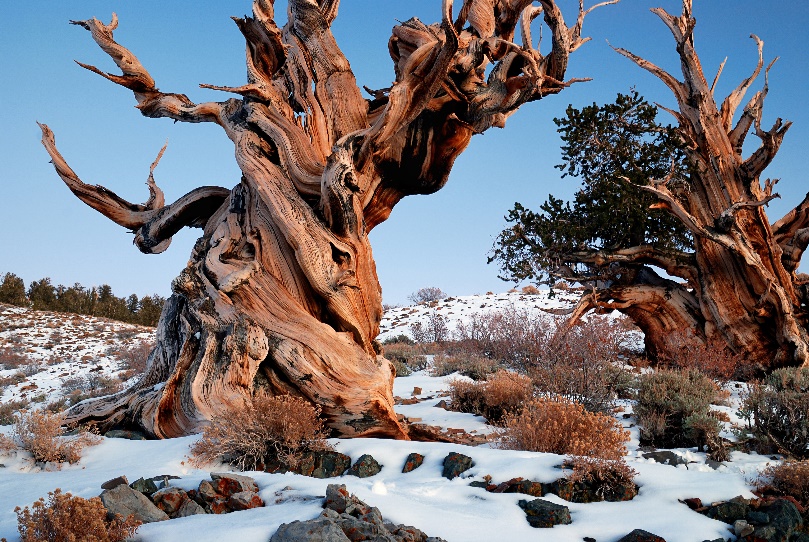 Cross Dating – The process of successively overlapping the tree ring patterns from living and dead trees including those that are fossilized.
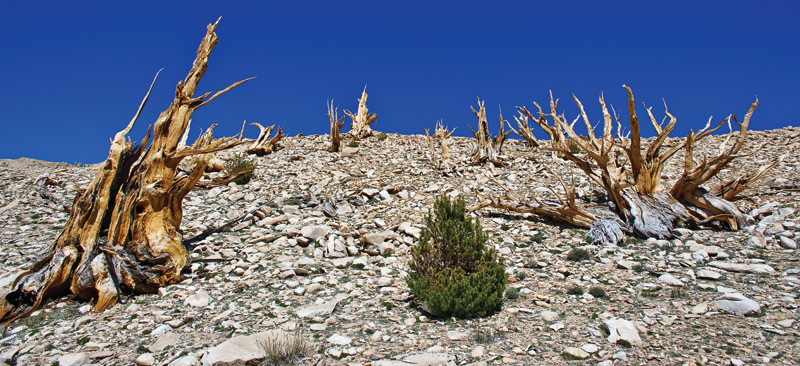 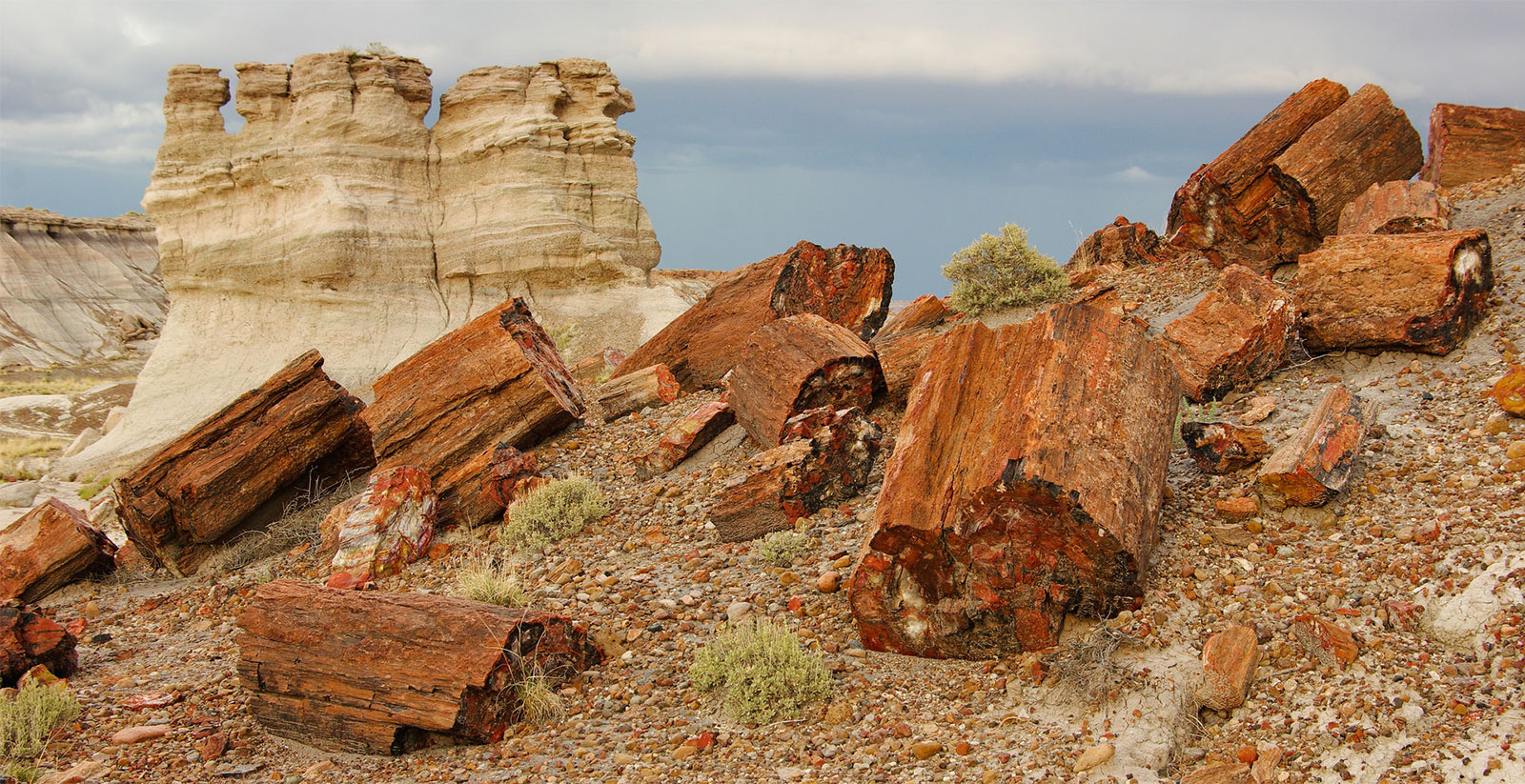 Tree Rings
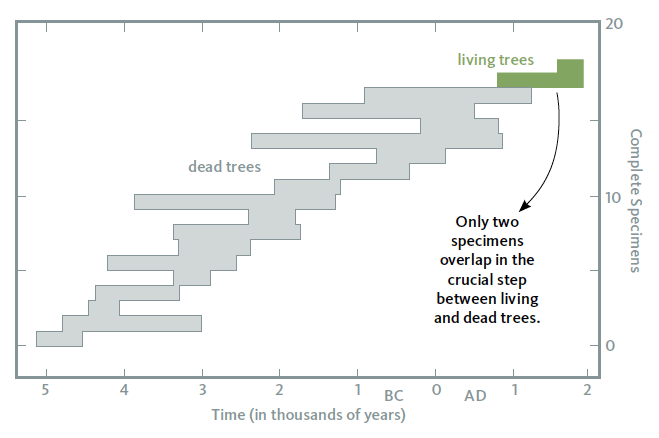 Bristlecone pines have been used to go back about 9000 years. 
Living bristlecone pines only go back 1200 years. So there must be a jump to the remaining 8000 years.
[Speaker Notes: https://answersingenesis.org/age-of-the-earth/layers-assumption/]
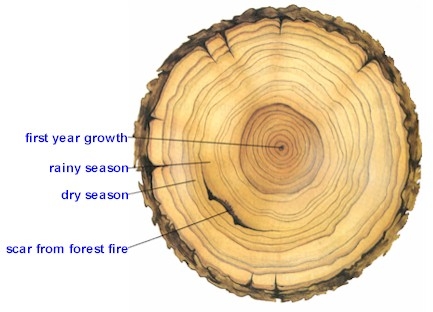 Tree Rings
What are the assumptions? 
Rate: 1 year = 1 ring?
Are fossilized trees from the same location? 
Does correlation equal causation?
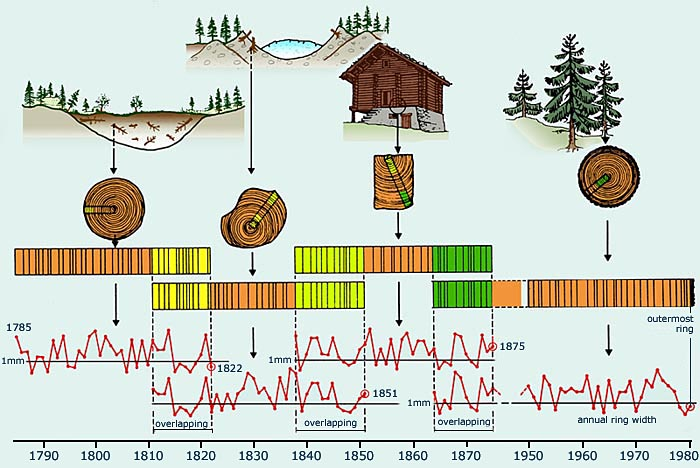 [Speaker Notes: Dry season -> More rings, Wet Season -> fewer rings
What if fossilized trees were from a totally different environment? Deposited through flood or mud flow? 
Correlation and causation with my own field]
Earth’s Past Climate
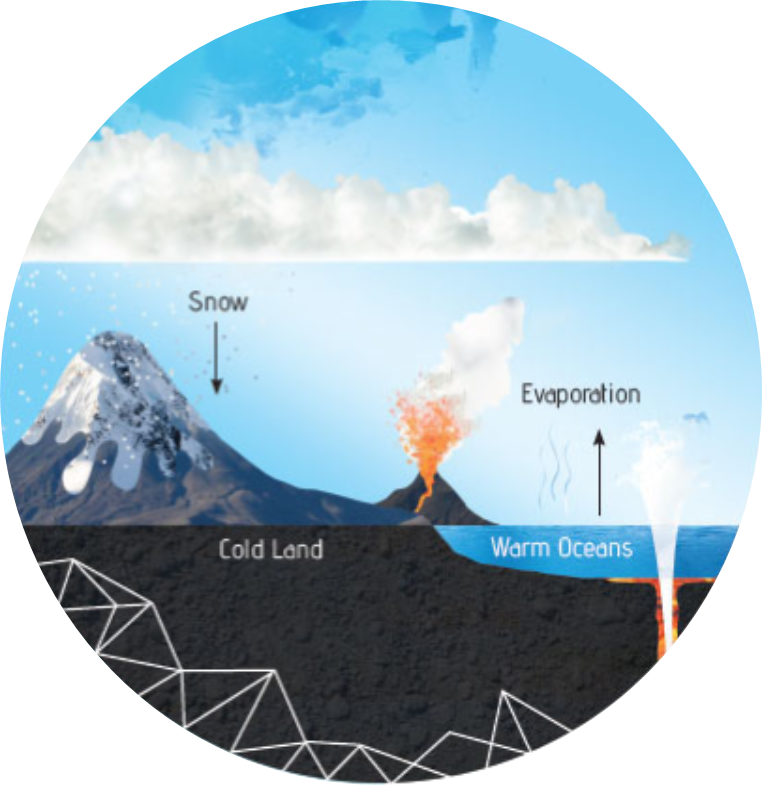 H – Hot Oceans
E – Evaporation
A – Aerosols  
T – Temperature
Overview
Brief History Concerning the Age of the Earth
Scientific Arguments for an Old Earth Answered
Scientific Arguments for a Young Earth
Carbon Dating
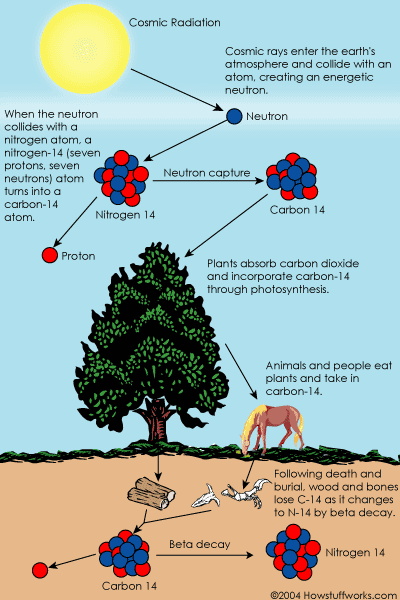 Different from other forms of Radiometric Dating
Carbon-14 decays to Nitrogen -14 with a half-life of 5,730 years.
Only useful for dating on the order of thousands of years…not millions
Samples of rocks, oil, coal, fossils, diamonds supposedly millions of years old have been dated with this method
[Speaker Notes: When cosmic rays bombard the earth’s atmosphere, they produce neutrons. These excited neutrons then collide with nitrogen atoms in the atmosphere, changing them into radioactive carbon-14 atoms. Plants absorb this carbon-14 during photosynthesis. When animals eat the plants, the carbon-14 enters their bodies. The carbon-14 in their bodies breaks down to nitrogen-14 and escapes at the same rate as new carbon-14 is added. So the level of carbon-14 remains stable. When an animal dies the carbon-14 continues to break down to nitrogen-14 and escapes, while no new carbon-14 is added. By comparing the surviving amount of carbon-14 to the original amount, scientists can calculate how long ago the animal died.

https://answersingenesis.org/geology/carbon-14/carbon-14-dating/]
Helium Retention in Zircon Crystals
3 types of Radioactive Decay
Gamma
Beta
Alpha
Alpha Decay – Helium Atom
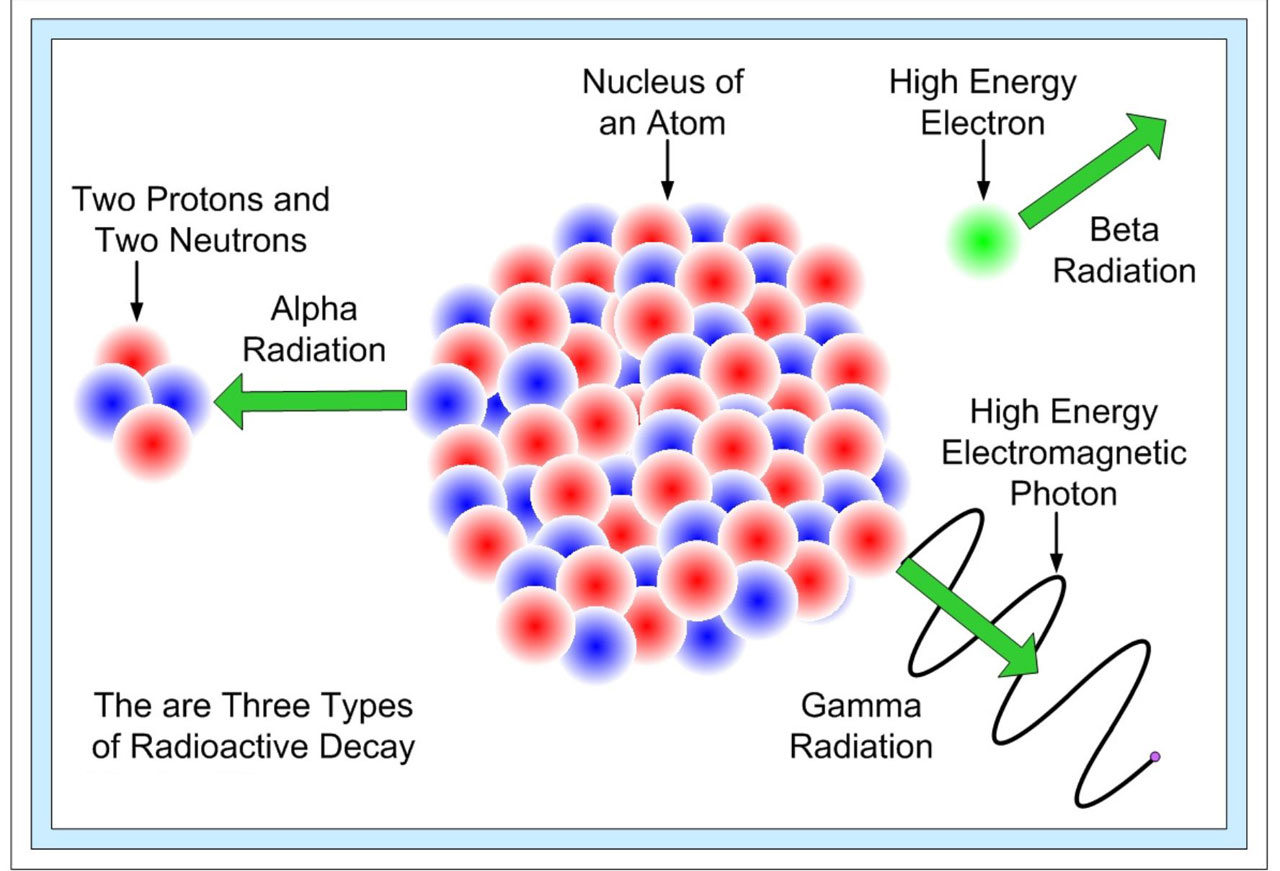 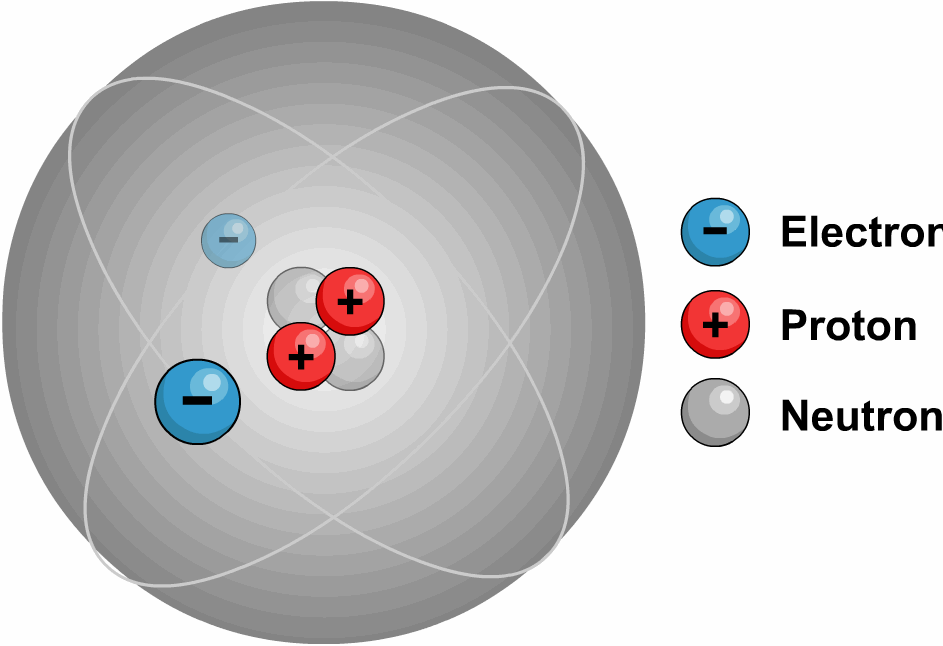 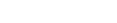 [Speaker Notes: Helium is slippery, balloon example
beta decay of a neutron transforms it into a proton by the emission of an electron accompanied by an antineutrino; or, conversely a proton is converted into a neutron by the emission of a positron with a neutrino in so-called positron emission.]
Helium Retention in Zircon Crystals
Zircon crystals are a type of mineral found in various sedimentary rocks and igneous rocks such as granite.
Uranium-238 decays into Lead-206
8 Alpha Particle are emitted during this processes
Rocks dating at 1.5 billions years in New Mexico contained high amount of helium that should have leaked out.
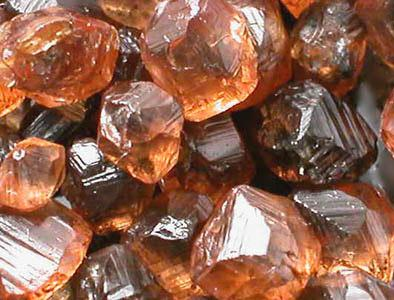 [Speaker Notes: Helium is slippery, balloon example]
Erosion of Earth’s Continents
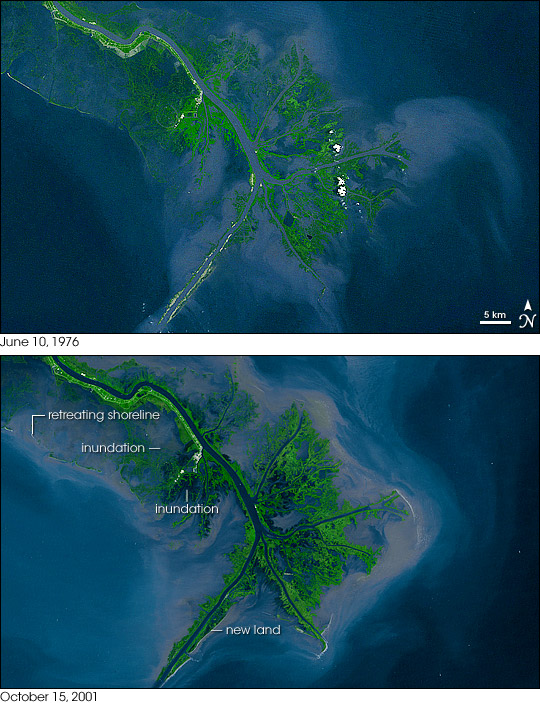 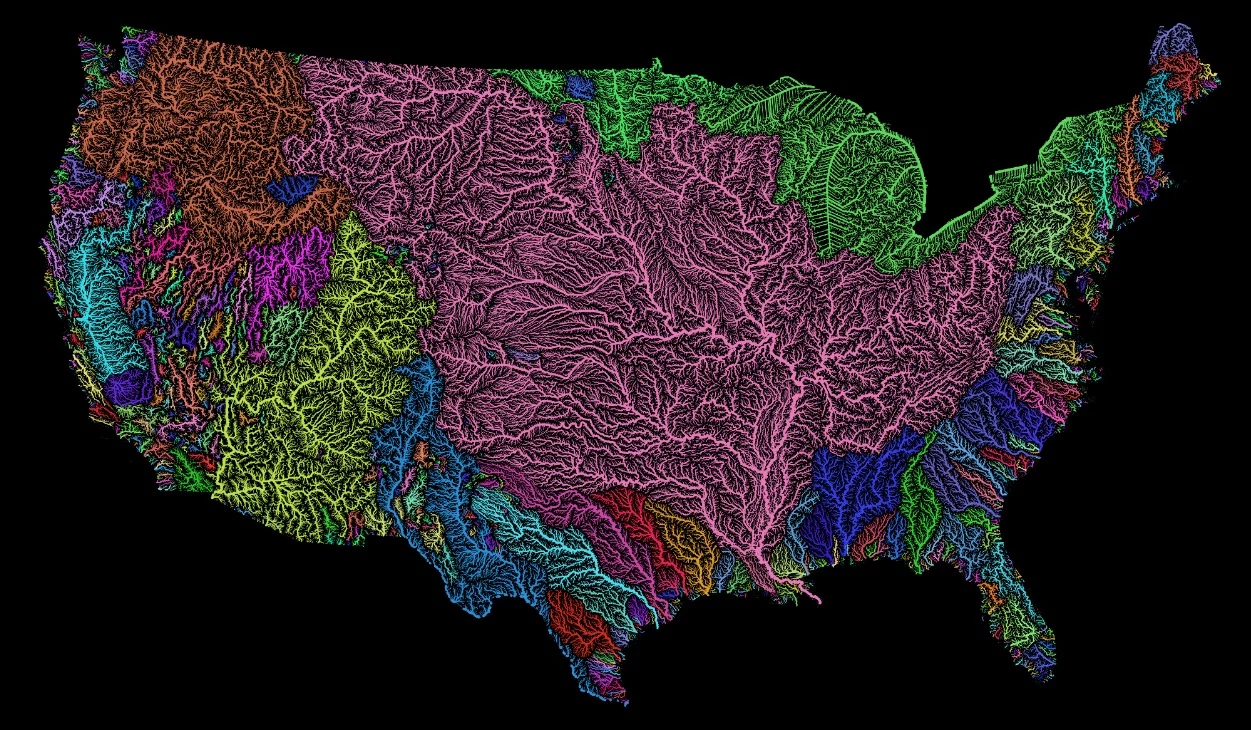 Erosion of Earth’s Continents
Average estimates give an erosion rate of the continents at 2.4 inches every 1000 years. 
Oldest North American rocks are dated at 3.5 billion years 
Continents should have eroded away more than 340 times.
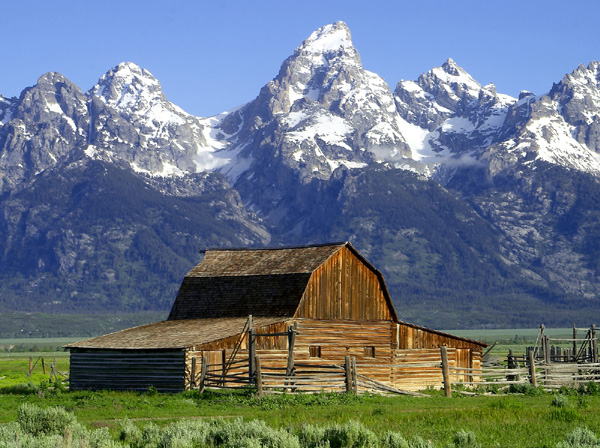 [Speaker Notes: Grand Teton’s from a secular view are the youngest mountain range in North America at 10 million years old yes they are still incredibly pointed and sharp.]
Spiral Galaxies
Spiral galaxies rotate about a center axis with arms coming off. 
The stars in the outer arms take longer to rotate about the center. 
Spiral galaxies are suppose to be billions of years old but after about 100 million years they would not retain their spiral arms.
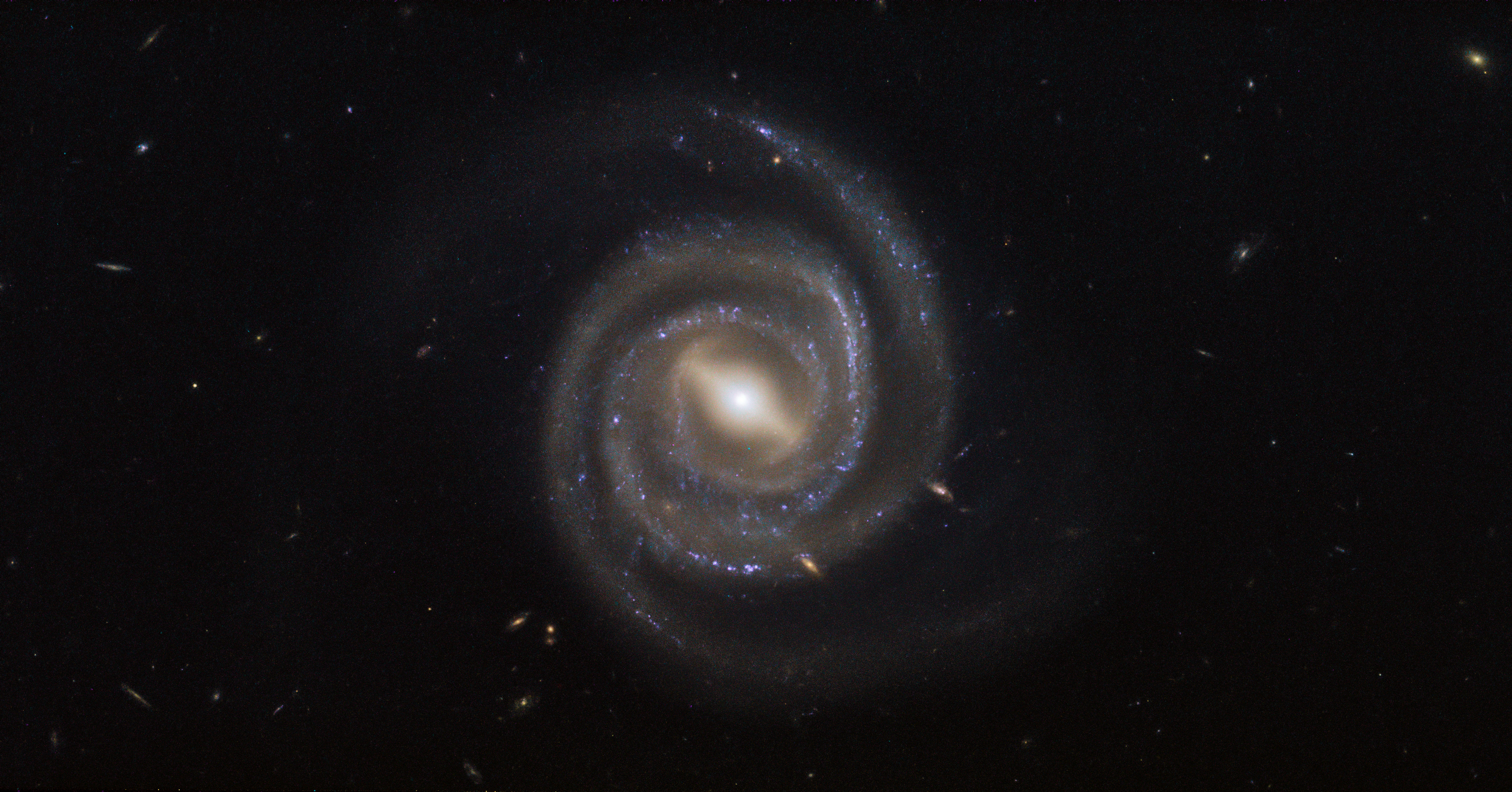 [Speaker Notes: The spiral arms are also typically comprised of blue stars which secular estimates assign a lifespan of less than 10 million years. 

UGC 6093 from Nasa’s Space Telescope in 2018

https://www.nasa.gov/image-feature/goddard/2018/hubbles-barred-and-booming-spiral-galaxy]
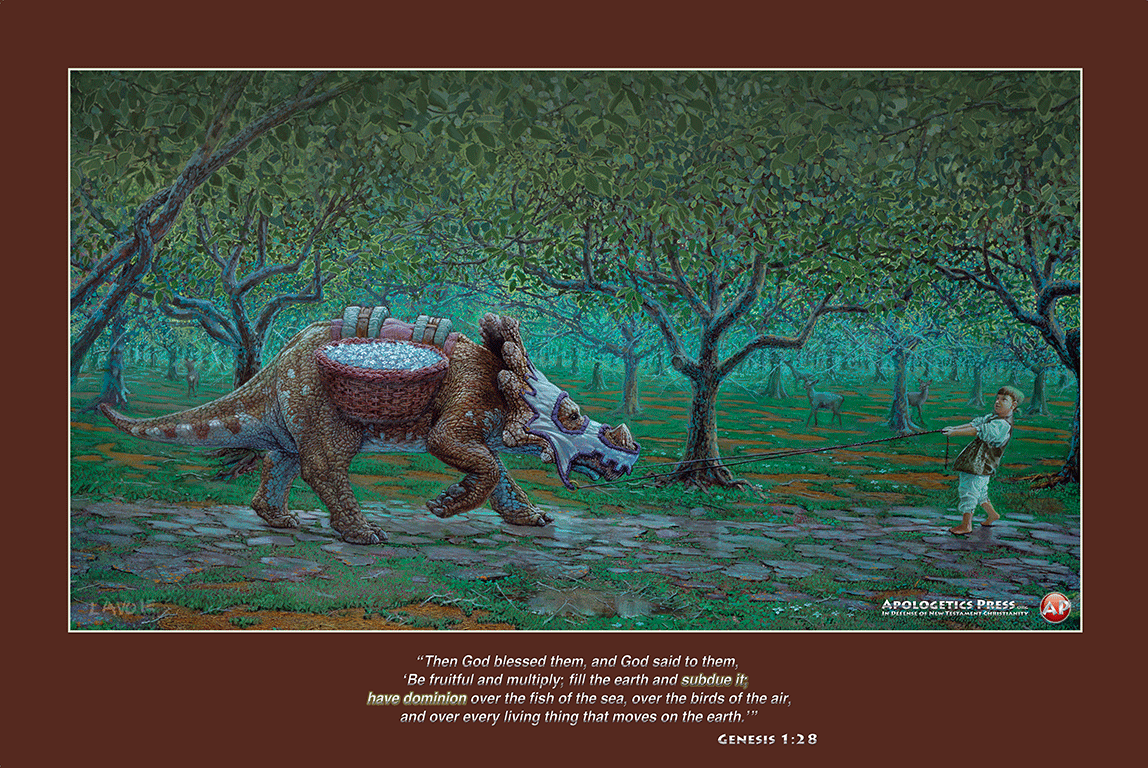 Coexistence of 			Dinosaurs & Humans
Most Dating Methods Give Young Ages
Folded Rock Layers
Polystrate Fossils
Lack of Erosion Between Sediment
DNA in Ancient Fossils
Living Fossils
Sediment on the Sea Floor
Genetic Mutation Accumalation
Population Statistics 
Radio Halos 
Salt Water in the Oceans
Soft Dinosaur Tissue
Earth’s Magnetic Field
Lunar Recession Rates
Short Lived Comments
Overview
Brief History Concerning the Age of the Earth
Scientific Arguments for an Old Earth Answered
Scientific Arguments for a Young Earth
Recommended Resources
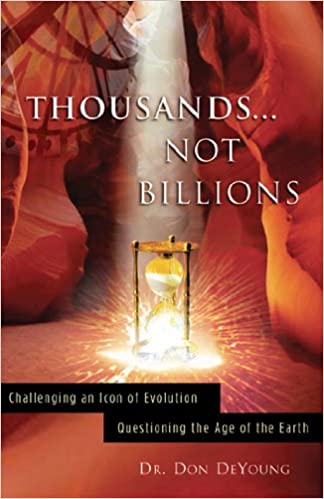 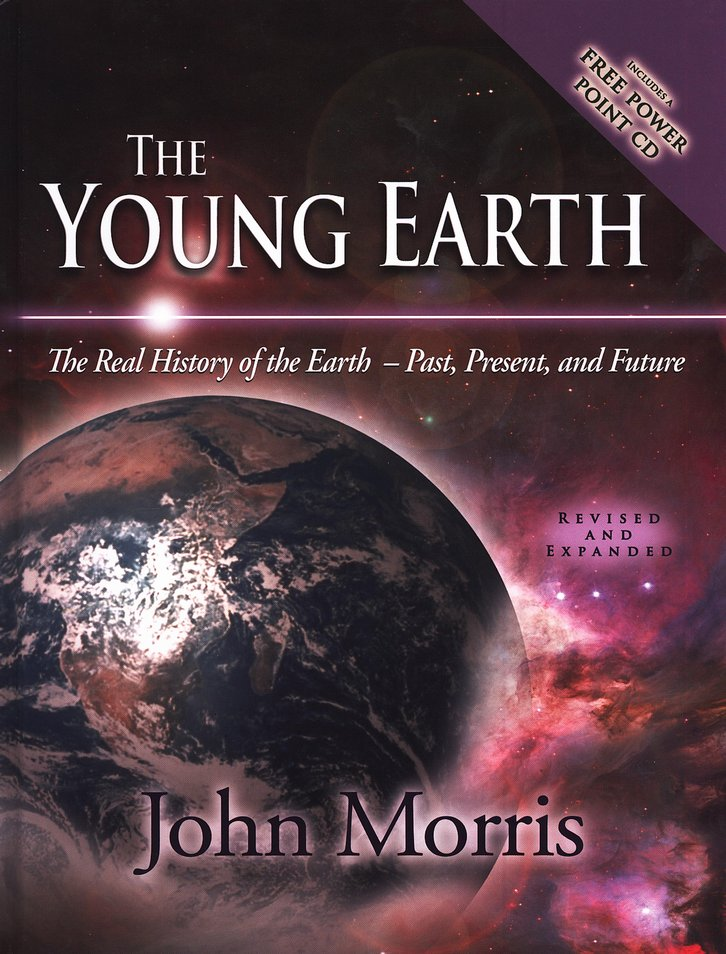 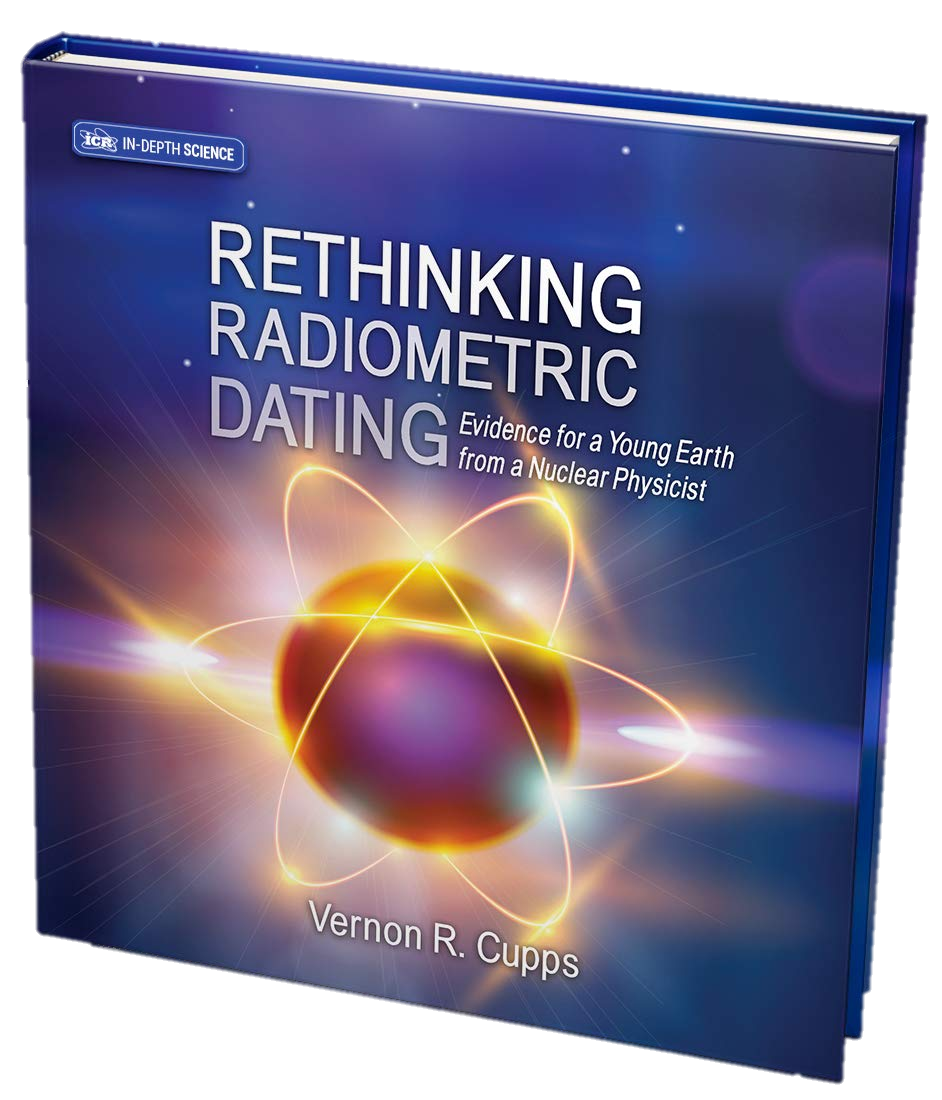 Recommended Sites
Apologetics Press 
Science & General Apologetics

Creation Science
Answers in Genesis
Institute for Creation Research
Creation Ministries International
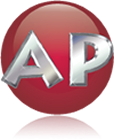